SERVİKS, ENDOMETRİYUM VE VULVAR KARSİNOMLAR HAKKINDA 4 ULUSLAR ARASI KLİNİK ÇALIŞMASININ DERLEMESİ
Dr. Berke Barut
RADYASYON ONKOLOJİSİ A.B.D
Jinekolojik kanserlerin tedavileri kompleks yapılarından dolayı bazen zorlayıcı olabilmektedir.Bu kanserlerde  cerrahi , kemoterapi ve radyoterapi gibi farklı tedavi modaliteleri vardır.
Bu tedavilerde karar vermede hasta bazlı risk faktörleri ve hasta bazlı tedavi ön planan çıkmaktadır.
Bu çalışma toplamda 2 serviks , 1 endometrium ve 1 vulva karsinomu olmak üzere 4 farklı klinik çalışmayla terapötik oranı maksimilize etmek üzere planlanmıştır.
ÇALIŞMA I :STARS ÇALIŞMASI (Subsequent Treatments AfterRadical Surgery)
STARS çalışması Çin Halk Cumhuriyetinde toplamda 1048 hastanın dahil edildiği geniş ve randomize bir çalışma olup , FİGO 1994 sınıflamasına göre Evre Ib ve Evre IIA 2 ye kadarki evrelerden hastalar içeren opere hastalardan oluşan bir çalışmadır.
Dahil edilmek üzere Sedlis Kriterlerinden stromal invazyon düzeyi ya da lenfo vasküler invazyon ya da Peters Kriterlerinden pozitif cerrahi sınır ya da pozitif lenf nodu olması gerekiyordu.
Örneklemler 1:1:1 oranlarında olmak üzere yalnızca 45-50 Gy RT , haftalık 30-40 mg/m2 den eş zamanlı kemoradyoterapi , ardışık önce KT  ( toplam 2 kür sisplatin 60-75 mg / m2  ve 135-175mg/m2 pakitaksel)ve ardından pelvik radyoterapi şekinde paylaştırıldı
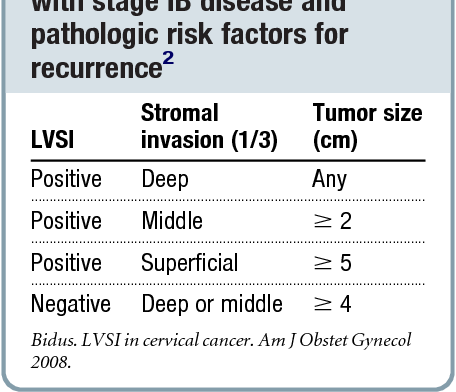 SEDLİS KRİTERLERİ
PETERS KRİTERLERİ
ÇALIŞMA I :STARS ÇALIŞMASI (Subsequent Treatments AfterRadical Surgery)
Çalışma kolları , yalnızca RT alan grupta %18.3 lük lenf nodu pozitifliği oranı dışında dengeli dağılıma sahipti.
ÇALIŞMA I :STARS ÇALIŞMASI (Subsequent Treatments AfterRadical Surgery)
Subgrup analizlerde SCRT nin yüksek risk faktörüne sahip hastalarda sağkalıma yararı daha çok gösterilmişken , subgrup kıyaslamalarda eş zamanlı KT ve tek başına RT arasında herhangi bir DFS ve OS farklılığı gösterilememiştir.
Çalışmanın gösterdiği gibi SCRT ileri risk faktörleri olan hastalarda en faydalı tedavi şekli gibi gözükse de , bir takım tutarsızlıklar ve ABD ve Avrupa ülkerinde uygulanabilirlik açısından bir takım soru işaretleri barındırmaktadır. Bunlardan biri orta-ileri risk sınıflamasının adjuvan tedavi şekline göre değişkenlik göstermesidir.(Peters Criteria)
ÇALIŞMA I :STARS ÇALIŞMASI (Subsequent Treatments AfterRadical Surgery)
Her ne kadar olan muazzam bilgi akışına rağmen , eş zamanlı KRT de kullanılan tekniğe bağlı olarak GİS toksisitelerin grade 3-4 düzeyine çıkması daha muhtemel senaryodur.
Serviks kanserinde tedavi tanımları 1980 ve 1990 lı yıllardan kalmıştır.Ama bu çalışma ile bilikte intermediate risk faktörlerine sahip olgularda tedaviye RT nin eklenmesinin progresyonsuz sağkalıma ve , high risk olgularda kemoterapi rejimlerinin eklenmesinin hem progresyonsuz hem de genel sağkalıma katkıda bulunduğunu biliyoruz.
Lenf nodu pozitifliğinin serviks kanserinde rekürrens açısından en önemli faktör olduğu bilinirken , tedaviye KT eklenmesinde de en önemli faktördür.
ÇALIŞMA II-ASTRO(Serviks Kanserinde RT-ASTRO Kılavuzları)
Bu ASTRO kılavuzu, sistemik tedavi olsun ya da olmasın ameliyat sonrası ve (EBRT) ile ilgili ASTRO kurulu tarafından onaylanan 5 anahtar soruya odaklanırken, tavsiyenin gücünü ve ilgili kanıt düzeyini ölçerek küratif serviks kanserinin yönetimini ve IMRT kullanımı ve brakiterapi endikasyonları ve tekniklerini ele almaktadır.
Kanıt düzeyi yüksek olan GOG92 VE GOG 103 çalışmalarını da baz alarak intermediate risk olarak değerlendirilen serviks kanseri olgularında adjuvan EBRT ve high risk olarak değerlendirilen serviks kanseri hastalarında adjuvan eş zamanlı sisplatin bazlı eş zamanlı kemoterapi önerilmektdir. Eş zamanlı platin bazlı kemoterapiyi intakt serviks yapısı bulunan hastalarda evre IB-evre IVA arasında önerilmektedir. Evre 1A ve 1B de eş zamanlı kararı uzman bırakılmıştır.
ÇALIŞMA II-ASTRO(Serviks Kanserinde RT-ASTRO Kılavuzları)
RT0G 1203 Çalışması , IMRT VE 3D konformal radyoterapi karşılaştırması yapmış ve serviks ve endomterıum kanserinde IMRT ile akut ve geç toksisitenin daha az olduğunu göstermiştir.
Veri tabanı ve retrospektif çalışmaların orta kanıt düzeyindeki verileri baz alınarak , intakt serviks kanserli hastaların brakiterapi ile tedavisi şiddetle tavsiye edilir. Pozitif cerrahi sınır durumunda şartlı olarak boost brakiterapi düşünülebilir.
Brakiterapi tekniği için kılavuz, transrektal veya abdominal ultrason, hacim tabanlı planlama için BT veya MRG kullanımı eğer  hacim tabanlı planlama mevcut değilse 2 boyutlu (2D)/nokta tabanlı planlama gibi prosedür içi görüntülemeleri  önermektedir.
ÇALIŞMA II-ASTRO(Serviks Kanserinde RT-ASTRO Kılavuzları)
GEC-ESTRO bazlı yönergeler IG-IMRT VE MR ayarlı adaptıf brakiterapinin 2 Gy den eş değerinin (EQD2) sinin 80 Gy civarında olmasını önermektedir. Ek olarak  kılavuz, kötü yanıt veren veya 4 cm'den büyük tümörler için  85 Gy'den fazlasını önerir ve intrakaviter ve interstisyel yaklaşımların kombinasyonunun, normal doku doz sınırlarına uyulduğu taktirde  bu amaca ulaşılmasına yardımcı olabileceğini öne sürer.
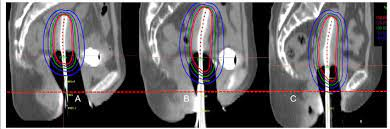 ÇALIŞMA II-ASTRO(Serviks Kanserinde RT-ASTRO Kılavuzları)
Brakiterapi ve IMRT önerilen teknikler olsa da bazı soru işaretleri bulunmaktadır.
45 serviks kanseri hastasını ve 233 endometriyal kanser hastasını içeren TIME-C çalışmasına  dayalı olarak, büyük ölçüde akut toksisite için orta düzeyde kanıt ve kronik için düşük kanıt ile postoperatif IMRT şiddetle tavsiye edilir.
Oysa intakt serviksi olan hastarda  IMRT, 122'ye kadar serviks hastasını içeren 3 randomize çalışma ve >1000 serviks hastasını içeren bir meta-analiz dahil olmak üzere, akut ve kronik toksisiteyi azaltmak için orta düzeyde  kanıtla şartlı olarak önerilir.
Bununla benzer kılavuzda  şekilde intakt serviks kanseri vakalarında brakiterapi teknikleri ile ilgili de soru işareti barındıran veriler vardır. Çalışmalar, 2D/nokta bazlı brakiterapinin aksine, 3D  görüntü kılavuzlu ve hacimsel tabanlı planlamanın gelişmiş lokal kontrolü ve azaltılmış toksisite yararlarını gösterir
ÇALIŞMA III-PORTEC ÇALIŞMASI (High Risk Uterin Kanserlerde Moleküler Klasifikasyonun Önemi)
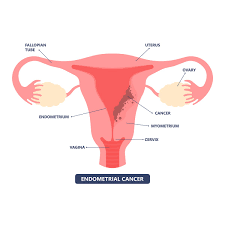 PORTEC-3, kombine adjuvan kemoterapi ve radyasyon tedavisinin, yüksek riskli endometriyal kanser için tek başına radyasyon tedavisine kıyasla nükssüz sağkalımı ve genel sağkalımı iyileştirdiği hipotezini test etmek için tasarlanmıştır.
Çalışma 660 uygun hastayı tek başına pelvik radyasyon tedavisi (28 fraksiyonda 48.6 Gy) alan hastalarla veya radyasyon ve eşzamanlı ve sıralı kemoterapiyi (radyasyon tedavisi sırasında 2 kür için sisplatin 50 mg/m2, ardından 4 kür  karboplatin ve  paklitaksel 175 mg/m2) randomize etti.
ÇALIŞMA III-PORTEC ÇALIŞMASI (High Risk Uterin Kanserlerde Moleküler Klasifikasyonun Önemi)
Median takip süresi 72 aydı ve sağkalım üzerine eş zamanlı kolunda %5 gelişme tespit edildi. Alt grup analizlerinde, evre 3 hastalar ve seröz histolojiye sahip olanlar için genel sağkalım önemli ölçüde iyileştirildi ancak yan etki proilinde artış gözlemlendi.
Bu çalışma, moleküler alt tipin prognoz üzerindeki etkisini rapor etmekte ve p53 mutasyonu taşıyan yüksek riskli endometriyal kanserli hastalarda adjuvan tedaviden fayda gördüğünü ve POLE mutasyonu olanlarda adjuvan tedavinin deintensifikasyon olasılığını artırdığını bildirmektedir.
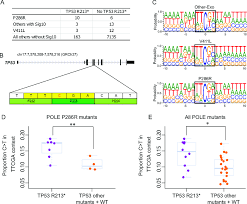 ÇALIŞMA III-PORTEC ÇALIŞMASI (High Risk Uterin Kanserlerde Moleküler Klasifikasyonun Önemi)
660 hastadan 423 ü moleküler sınıflama için yeterli materyale sahipti. p53 durumu  ,MMR protein eksikliği ,POLE mutasyon durumu açısından değerlendirildi.410 hastadan yapılan genetik sekanslama analizlerine p53- %22,7 mismatch repair genleri %33,4  ,  POLE gen mutasyonu %12,4 genetik olarak anlamlı saptanırken diğer kısmında belirli bir mutasyon bulunamamıştır.
5 yıllık relapssız sağkalım p53 mutasyonu olanlarda en düşükken (%48) ,MMR proteinlerinde (%71) ,POLE mutasyonunda %98 olarak tespit edilmiştir.
Çok değişkenli analizlerde, p53 mutasyonlarının  negatif prognostik etkiye sahip olduğu ve ayrıca adjuvan kombine kemoradyasyon yaklaşımından önemli fayda sağlama olasılıklarının daha yüksek olduğu tespit edildi. POLE mutasyonun varlığının olumlu prognostik faktör olduğu gösterilmiştir.
ÇALIŞMA III-PORTEC ÇALIŞMASI (High Risk Uterin Kanserlerde Moleküler Klasifikasyonun Önemi)
YORUMLAMA 
PORTEC-3 çalışmasının post analizi, standart patolojik risk sınıflandırmasında yüksek risk altında olduğu belirlenen hastalarda moleküler risk gruplarının dağılımı hakkında önemli bilgiler sağlar.
P53 mutasyonunun  varlığının , hastaların %20-25 inde prognozun kötü  olacağına dair bulgular olsa da , bununla beraber çok multimodal tedavi yaklaşımı ile bu  sonuçlar  iyileştirilebilir. 
Evre 1-2 hastalığı olan vakalarda p53 pozitifliği durumunda tedavi şekilleri bireyselleştirilmelidir. Evre 1-2 hastalığı olan nonseröz histolojideki ve p53 mutasyonu bulunan hastalarda kemoterapi endike olabilir.
ÇALIŞMA III-PORTEC ÇALIŞMASI (High Risk Uterin Kanserlerde Moleküler Klasifikasyonun Önemi)
Öneriler ileriye dönük randomize verilere dayanmasa da moleküler analiz, p53 mutasyonu olan hastalarda iyileştirilmiş sonuçların bağımsız bir öngörücüsü olarak kemoterapi kullanımını tanımlayan iyi dengelenmiş geniş bir hasta kohortunda  gösterilmiştir. Klinik uygulamada, moleküler tedaviyi kullanarak bakımın bireyselleştirilmesi sonuçları iyileştirmek için büyük olasılıkla kritik olacaktır.
Net bir şekilde moleküler alt tipin genel sonuçlar üzerindeki etkisini anlamak için yakın zamanda tamamlanmış denemelerde ek moleküler çalışmalara ihtiyaç vardır.
Yüksek-orta riskli hastalarda moleküler sınıflandırmadan farklı olarak, L1-CAM gibi diğer belirteçlerin bağımsız rolü PORTEC-3 yüksek riskli popülasyon için bildirilmemiştir
ÇALIŞMA III-PORTEC ÇALIŞMASI (High Risk Uterin Kanserlerde Moleküler Klasifikasyonun Önemi)
Sonuçlar ayrıca, p53 mutant kanserlerine sistemik kemoterapi eklenmesine rağmen, sonuçların arzulanandan daha az tedavi başarısı sağladığını açıkça göstermektedir. 
Hem eşzamanlı hem de adjuvan ortamda yeni ajanları tanımlamak için tümör biyolojisi üzerine ek çalışmalara ihtiyaç duyulacaktır.
Bu tür bir yaklaşımın örnekleri, HER-2 pozitif tümörleri olanlarda adjuvan ayarında anti epidermal büyüme faktörü reseptörü 2 (HER-2) terapötiklerinin eklenmesi olabilir.
Ek olarak, uyumsuz onarım gen eksiklikleri olan evre I veya II tümörler için kombinasyon yaklaşımının yararı net olmasa da, immünoterapinin adjuvan ortamda prospektif entegrasyonu sonuçları iyileştirebilir.
ÇALIŞMA III-PORTEC ÇALIŞMASI (High Risk Uterin Kanserlerde Moleküler Klasifikasyonun Önemi)
Adjuvan  anti PDL-1 ve anti vasküler endotelyal büyüme faktörü (fibroblast büyüme faktörü reseptörü 2) gibi yeni ajanların entegrasyonu için ek araştırmalara ihtiyaç vardır.

Genel olarak, bu moleküler alt tipler için daha yeni terapötikler test ediliyor olsa da, lokal ve uzak  salvaj  radyasyon tedavisinin rolü, genel sağkalımı iyileştirmede çok önemli olacaktır.

ESGO-ESTRO-ESP kılavuzları halihazırda moleküler belirteçlere dayalı bir prognostik risk grubu önermesine rağmen, gelecek için en iyi terapötik yaklaşımı tanımlamak için daha fazla çalışmaya ihtiyaç vardır.
ÇALIŞMA IV-GROINSS ÇALIŞMASI (ERKEN EVRE VULVAR KANSERLERDE LENF NODU YÖNETİMİ-MAKRO-MİKROMETASTAZ KAVRAMLARI)
GROINSS-V-II çalışması, erken evre vulvar skuamöz hücreli karsinomu olan hastaların geniş, ileriye dönük, gözlemsel bir çalışma olup (tm boyutu < 4 cm , klinik lenf nodu negatif ) sentinel laenf nodu önreklemesi yapılmış vakaları içerir.
SGO 2020 toplantısında bu çalışmanın sonuçları 2 bölüm halinde sunuldu. 1. bölümde, 1552 tam kohortunun 1222'sini temsil eden SLN-negatif kohortun sonuçları sunuldu.(Tüm vakaların % 79 u ).SLN biyopsilerinden sonra bu gruba ek bir tedavi önerilmedi.
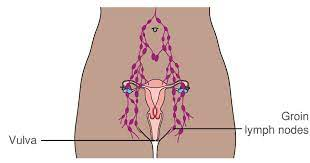 ÇALIŞMA IV-GROINSS ÇALIŞMASI (ERKEN EVRE VULVAR KANSERLERDE LENF NODU YÖNETİMİ-MAKRO-MİKROMETASTAZ KAVRAMLARI)
GROINSS-VI çalışmasının ilk bulgularını ve SLN-negatif hastalığı olan erken evre hastalarda inguinofemoral lenfadenektomilerin (IFL) atlanmasının güvenliğini doğrulanmış olup kasık nüksü oranı %3.1 gibi düşük bir oranda bulundu.
ÇALIŞMA IV-GROINSS ÇALIŞMASI (ERKEN EVRE VULVAR KANSERLERDE LENF NODU YÖNETİMİ-MAKRO-MİKROMETASTAZ KAVRAMLARI)
2. bölümde, SLN-pozitif kohortun sonuçları sunuldu. Çalışmanın ilk amaçlarından biri SLN + olan olgularda tek başına 50Gy radyoterapinin alternatif bir yol olacağını göstermekte. SLN pozitif kohort, 322 hastadan veya genel kohortun %21'inden oluşuyordu. Bu kohort ayrıca SLN'lerde mikro- (≤2 mm) ve makro- (>2 mm) metastazları olan hastalar olarak alt bölümlere ayrılmıştır.
54 ay sonra, bir ara analiz, IFL olmadan, makrometastatik SLN'si (>2 mm) veya ekstrakapsüler uzanımı (ECE) (n = 162) olanlarda inguinal  nüksü riskinin arttığını ortaya koydu.
Spesifik olarak makrometastatik olan hastalığı olanlarda yalnızca RT olan vakalarda inguinal nüks %25 iken , IFL+RT alan grupta nüks oranları %8.2 dir.
ÇALIŞMA IV-GROINSS ÇALIŞMASI (ERKEN EVRE VULVAR KANSERLERDE LENF NODU YÖNETİMİ-MAKRO-MİKROMETASTAZ KAVRAMLARI)
Buna karşılık, SLN'si ≤2 mm olan hastalarda (n = 160), tek başına RT inguinal nüksiçin  etkili bir tedaviydi ve 2 yılda ızole inguinal tekrarlama oranı sadece %1.8 idi.
IFL'nin aksine RT alan hastalarda enfeksiyon ve lenfödem açısından morbidite önemli ölçüde azaldı.
Özetle, ek tedavinin (IFL veya RT) ihmal edilmesinin güvenliği SLN negatif inguinal lenf nodu olan hastalarda doğrulandı ve mikrometastatik SLN pozitif inguinal lenf nodu olan hastalar için 50 Gy'ye kadar RT'nin  IFL'ye güvenli bir alternatif olduğu bulundu.
Bununla birlikte, makrometastatik SLN pozitif inguinal lenf nodu olan hastalarda, 50 Gy tek başına RT, IFL'ye güvenli bir alternatif değildi ve bu grup için optimal tedavi bilinmemektedir.
ÇALIŞMA IV-GROINSS ÇALIŞMASI (ERKEN EVRE VULVAR KANSERLERDE LENF NODU YÖNETİMİ-MAKRO-MİKROMETASTAZ KAVRAMLARI)
YORUMLAMA
En erken klinikopatolojik çalışmalardan birinde Homesley ve arkadaşları, yaş, klinik lenf nodu  durumu, tümör farklılaşma derecesi, LVSI, tümör boyutu ve invazyon derinliğini içeren vulvar kanserin kasıklara yayılmasıyla ilişkili prognostik faktörleri araştırdı.
Bu risk faktörlerine sahip hastalar için IFL, yıllardır standart tedavi olmuştur. Prognostik etkilerin ötesinde, inguinal nodal nüksler  genellikle ölümcül olduğundan, IFL'nin nod pozitif hastalığı olan kadınlarda terapötik yararı vardır.
ÇALIŞMA IV-GROINSS ÇALIŞMASI (ERKEN EVRE VULVAR KANSERLERDE LENF NODU YÖNETİMİ-MAKRO-MİKROMETASTAZ KAVRAMLARI)
IFL'nin prognostik ve terapötik faydalarına rağmen, klinik olarak negatif nod olan erken evre vulvar kanserli kadınlar için IFL prosedürünün kapsamını ortadan kaldırmak veya azaltmak için yıllar içinde birçok girişimde bulunulmuştur.
Ama  IFL'ye alternatif stratejileri araştıran ilk denemeler başarılı olmadı. GOG, daha derin bir IFL yerine yalnızca yüzeysel inguinal lenfadenektominin faydasını test etti; ancak bu yaklaşım beklenmedik şekilde yüksek kasık relaps oranları nedeniyle terk edildi.
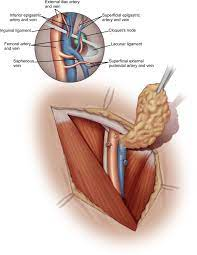 ÇALIŞMA IV-GROINSS ÇALIŞMASI (ERKEN EVRE VULVAR KANSERLERDE LENF NODU YÖNETİMİ-MAKRO-MİKROMETASTAZ KAVRAMLARI)
SLN incelemerinin ortaya çıkışı tedavide büyük etki yaratmıştır. Bu teknoloji, negatif klinik düğüm durumu ile küçük erken evre ameliyat edilebilir vulvar kanserinin yönetiminde büyük bir ilerleme olmuştur
GOG 273, özellikle vulvar tümörleri <4 cm olan kadınlar için SLN haritalamasının yüksek duyarlılığını ve özgüllüğünü göstermiştir. Bu çalışma , negatif SLN'si olan ve primer tümör boyutu 4 cm veya daha küçük olan hastalarda 5 yılda izole kasık nüksü oranı gösteren GROINSS-VI çalışmasına çok benziyordu
ÇALIŞMA IV-GROINSS ÇALIŞMASI (ERKEN EVRE VULVAR KANSERLERDE LENF NODU YÖNETİMİ-MAKRO-MİKROMETASTAZ KAVRAMLARI)
GOG 88, IFL'yi, ön deri yüzeyinin 3 cm altına reçete edilen 50 Gy RT ile değiştirmeye çalıştı ve öngörülen dozun %50'si, femur boyun bölgelerini korumak için elektronlarla verildi. Bu stratejinin benzer şekilde RT kolundaki kasıkta aşırı nüksler nedeniyle kasık diseksiyonundan daha düşük olduğu kanıtlandı. Bu denemenin, özellikle RT tekniğiyle ilgili sayısız eleştirisine rağmen, IFL, postoperatif RT'nin kullanılmasıyla standart  tedavi olarak kaldı
IFL sonrası hem ıngınal lenf noduna hem de pelvık RT sagkalım oranlarını arttırsada morbidite ve toksisitede ki artış kombine tedavi de kaçınılmazdır.
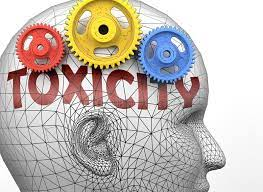 ÇALIŞMA IV-GROINSS ÇALIŞMASI (ERKEN EVRE VULVAR KANSERLERDE LENF NODU YÖNETİMİ-MAKRO-MİKROMETASTAZ KAVRAMLARI)
Bu çalışmalarda klnik negatif nod olan erken evre vulver karsinom olgularında IFL yapılmamaısın güvenliği üzerinde duruyordu. SLN haritalaması, klinik olarak negatif kasık tedavisi için kabul edilebilirdir.
SLN evrelemesi uygularken, cerrahın beceri ve deneyimle gelişen tekniğini göz önünde bulundurmak önemlidir; ayrıca, hastalığın varlığını doğrulamak için patolojik ultra evreleme gereklidir.
Ayrıca, klinik olarak genişlemiş (ancak palpe edilemeyen) inguinal  hastalığını tanımlamak ve böylece SLN evrelemesi için uygun olmayan hastaları dışlamak için preoperatif görüntüleme kullanılmalıdır.
ÇALIŞMA IV-GROINSS ÇALIŞMASI (ERKEN EVRE VULVAR KANSERLERDE LENF NODU YÖNETİMİ-MAKRO-MİKROMETASTAZ KAVRAMLARI)
GROINSS-V-II çalışması, RT ile IFL'yi karşı karşıya getirdi. 50 Gy dozunda RT, pozitif SLN'si ≤2 mm olan hastalar için uygun bir adjuvan tedavi olabilir, ancak SLN'si >2 mm olan (makrometastaz) veya inguinal nüksü oranlarının yüksek olması nedeniyle ECE'si olanlar için uygun değildir.

Çin araştırması, pozitif SLN tanımlamasından sonra 60 ila 70 Gy dozlarda nispeten yüksek kontrol oranları buldu. Radyoduyarlaştırıcı olarak kemoterapi, lokal ileri vulvar kanserinin neoadjuvan tedavisinde kanıtlanmış bir stratejidir ve postoperatif ortamda ileriye dönük veriler eksik olmasına rağmen, bu yerel-bölgesel kontrolü geliştirmek için başka bir strateji olabilir
BENİ DİNLEDİĞİNİZ İÇİN TEŞEKKÜR EDERİM
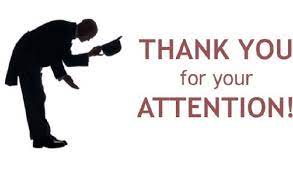